ĐỘI A
ĐỘI B
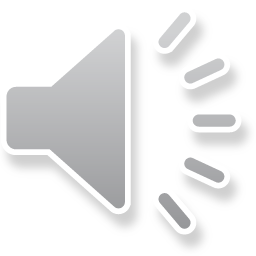 TRÒ CHƠI
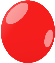 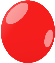 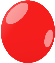 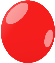 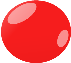 CÙNG CHĂM SÓC CÂY
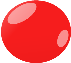 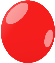 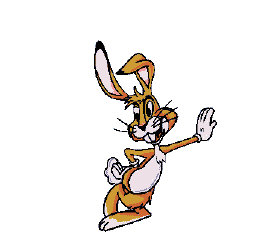 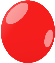 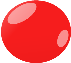 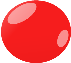 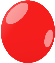 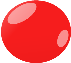 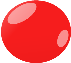 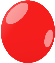 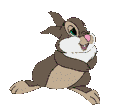 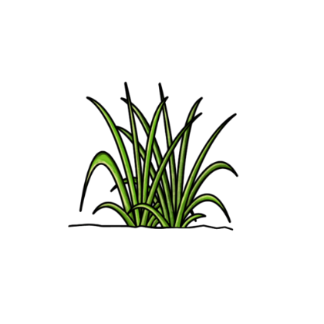 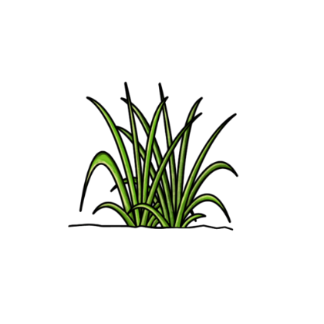 ĐỘI A
ĐỘI B
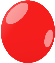 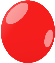 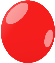 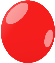 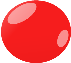 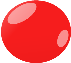 Chúc mừng đội A
Chúc mừng đội B
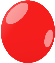 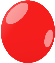 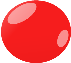 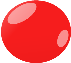 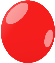 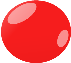 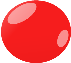 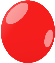 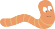 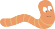 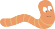 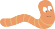 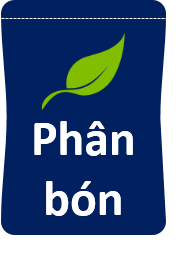 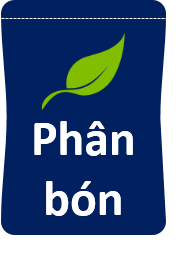 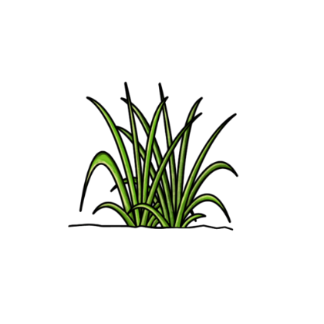 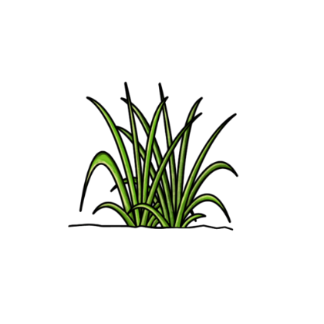 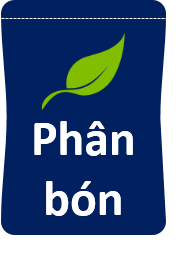 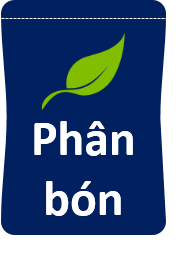 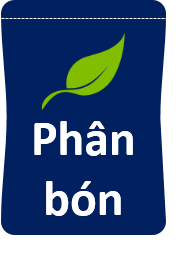 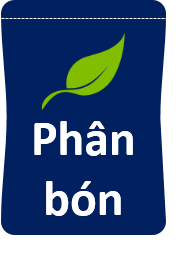 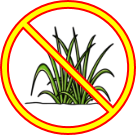 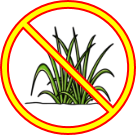 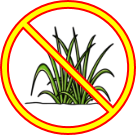 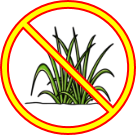 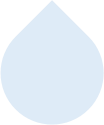 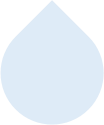 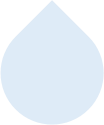 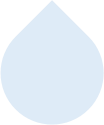 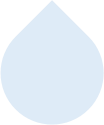 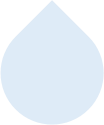 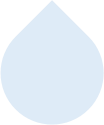 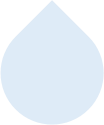 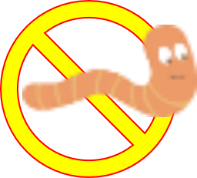 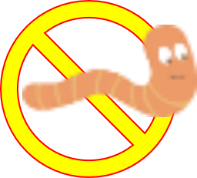 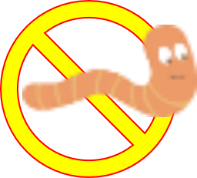 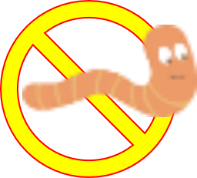 NHIỆM VỤ
NHIỆM VỤ
Câu hỏi chính thầy cô tự điền
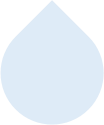 Đáp án
Câu hỏi phụ thầy cô tự điền
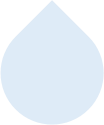 Đáp án
Câu hỏi chính thầy cô tự điền
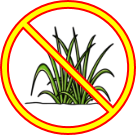 Đáp án
Câu hỏi phụ thầy cô tự điền
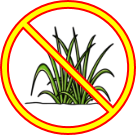 Đáp án
Câu hỏi chính thầy cô tự điền
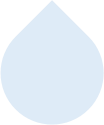 Đáp án
Câu hỏi phụ thầy cô tự điền
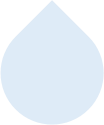 Đáp án
Câu hỏi chính thầy cô tự điền
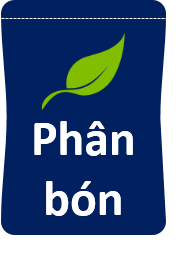 Đáp án
Câu hỏi phụ thầy cô tự điền
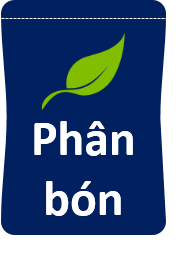 Đáp án
Câu hỏi chính thầy cô tự điền
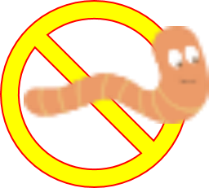 Đáp án
Câu hỏi phụ thầy cô tự điền
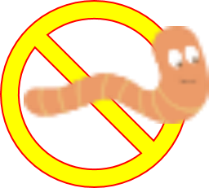 Đáp án
Câu hỏi chính thầy cô tự điền
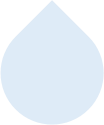 Đáp án
Câu hỏi phụ thầy cô tự điền
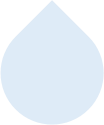 Đáp án
Câu hỏi chính thầy cô tự điền
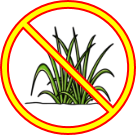 Đáp án
Câu hỏi phụ thầy cô tự điền
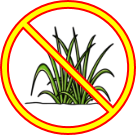 Đáp án
Câu hỏi chính thầy cô tự điền
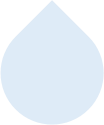 Đáp án
Câu hỏi phụ thầy cô tự điền
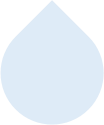 Đáp án
Câu hỏi chính thầy cô tự điền
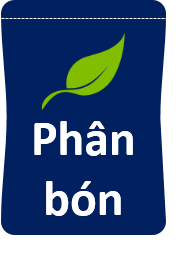 Đáp án
Câu hỏi phụ thầy cô tự điền
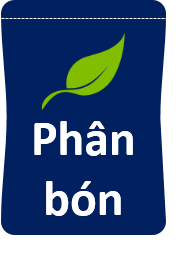 Đáp án
Câu hỏi chính thầy cô tự điền
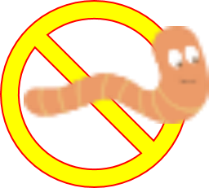 Đáp án
Câu hỏi phụ thầy cô tự điền
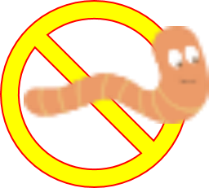 Đáp án
NỘI DUNG TIẾP THEO CỦA BÀI HỌC
- Từ hôm nay, tất cả trò chơi trên kênh youtube TRỢ GIẢNG đều có file tự tải về ở phần mô tả video, nhầm tạo điều kiện tốt nhất cho thành viên đã ĐĂNG KÝ ủng hộ kênh youtube TRỢ GIẢNG nhận trò chơi mới một cách nhanh nhất. Cảm ơn các bạn đã ủng hộ TRỢ GIẢNGĐăng ký kênh tạo động lực cho mình ra nhiều trò chơi mới bạn tôi nhé!( Sến xíu : yêu các bạn thật nhiều hihi : )
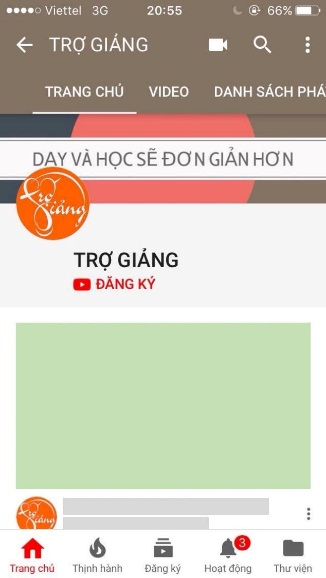 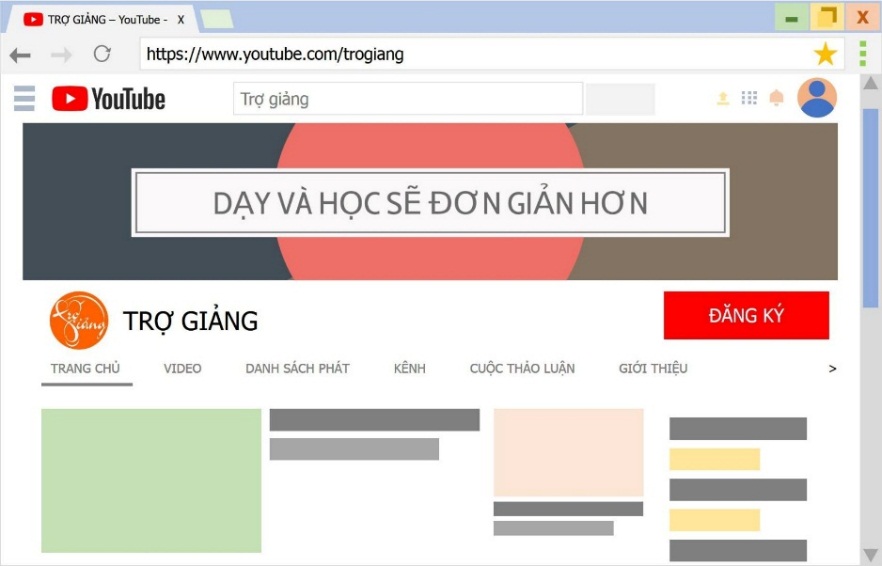 TỪ MÁY TÍNH
TỪ ĐIỆN THOẠI